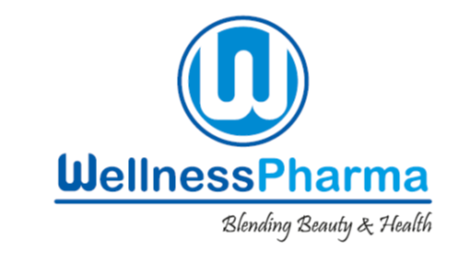 Modelo2009. de Negocios
DISTRIBUCION INSUMOS PARA EL MERCADO DE LA MEDICINA ESTETICA
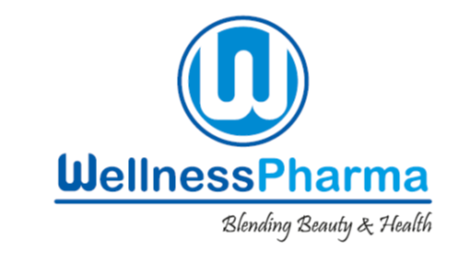 2012 Modelo de Negocios
Desarrollo Fórmulas de alimentos funcionales de alto valor nutricional. (Sector Biocomercio).
Orientados a diversos grupos poblacionales.
Con inclusión de oligoelementos y materias primas etnobotánicas naturales. 
Todos avalados por la FAO, UNICEF, OMS e INVIMA. 
Apertura nuevos canales
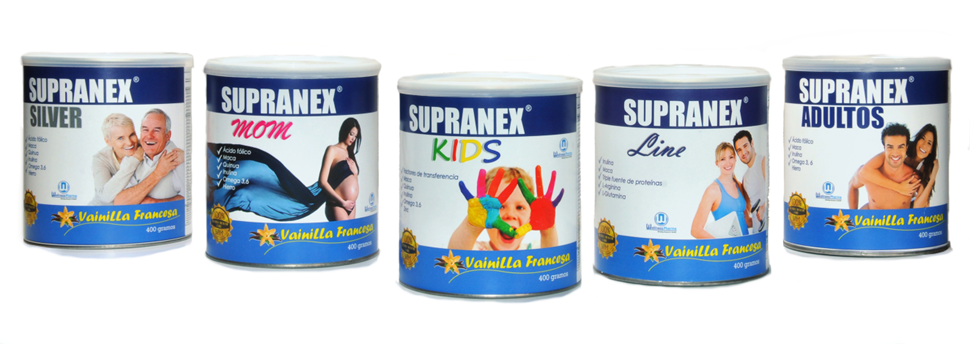 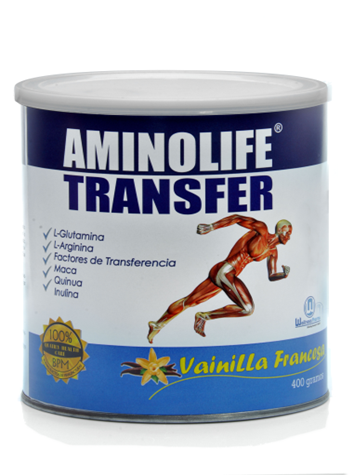 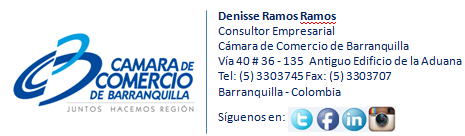 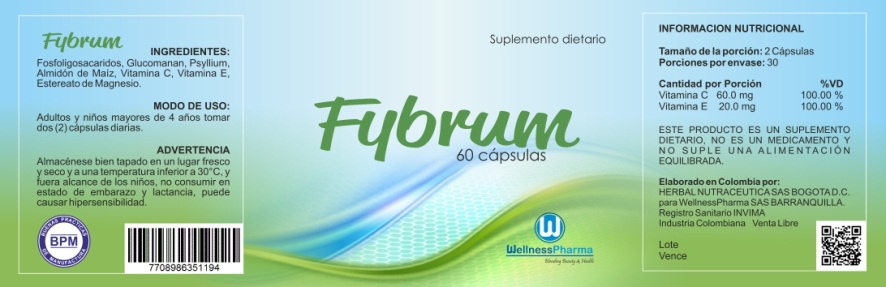 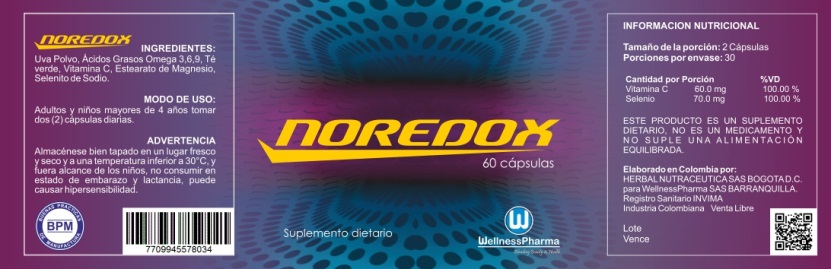 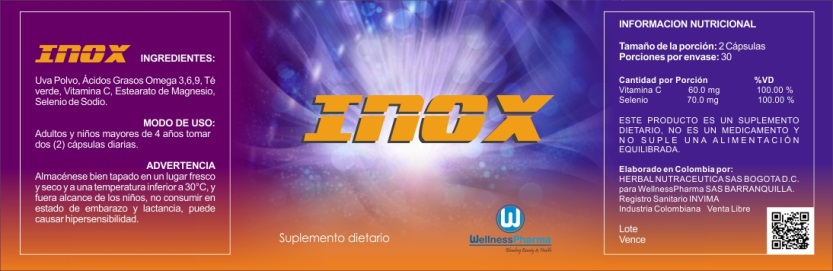 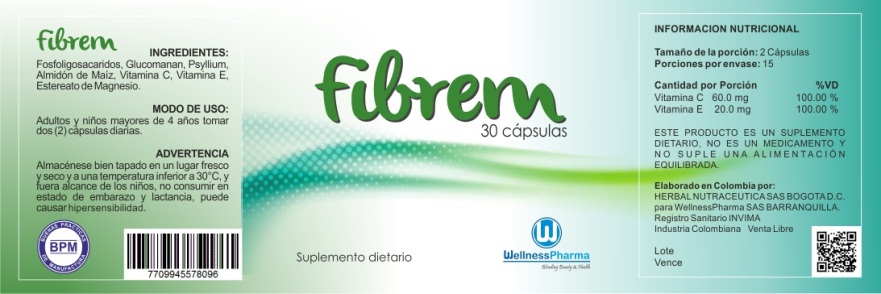 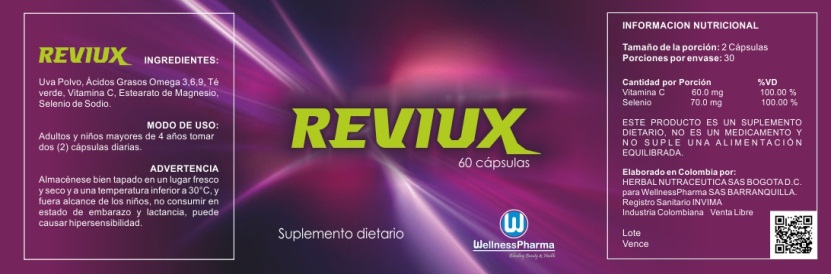 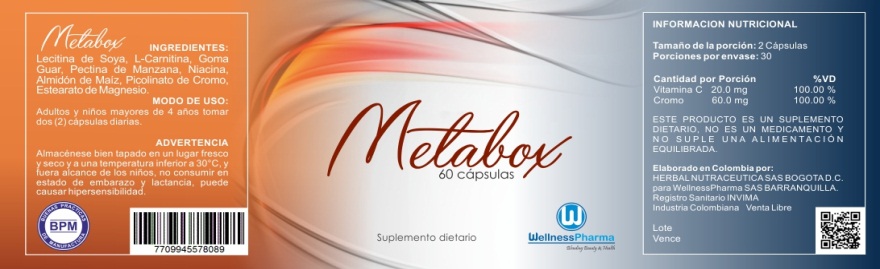 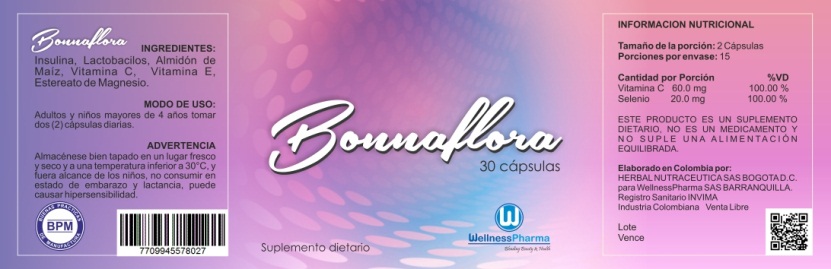 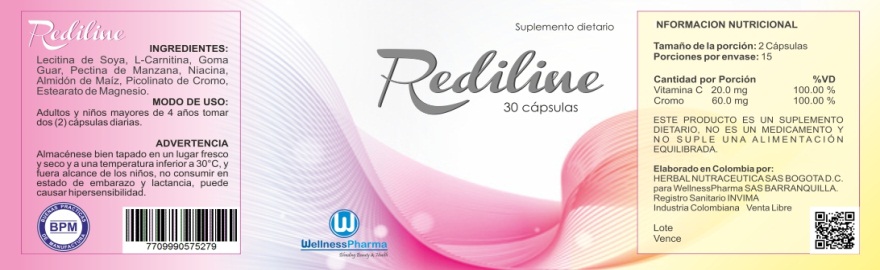 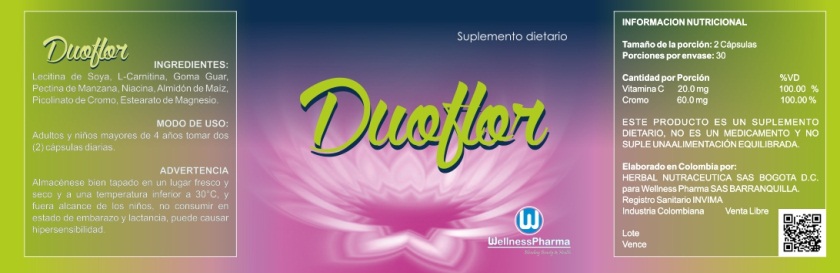 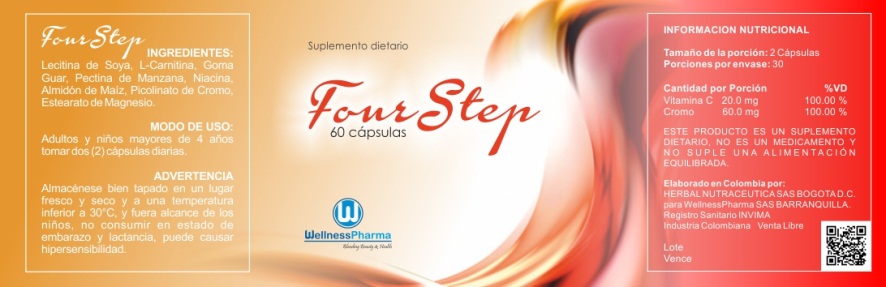